畜種別の動向
養　　　豚
飼料用米などの活用による飼料自給率の向上および県産豚肉の消費拡大の推進など、地産地消を柱とした養豚振興を図っています。
（１）飼養状況
・平成31年２月１日時点の飼養頭数は4,096頭で、前年に比べ267頭（7.0%）増加した。・飼養戸数は12戸で、前年に比べ2戸（20.0%）増加した。
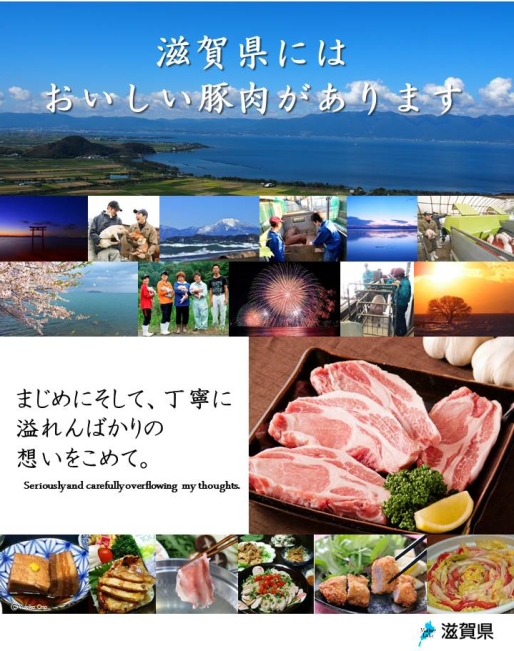 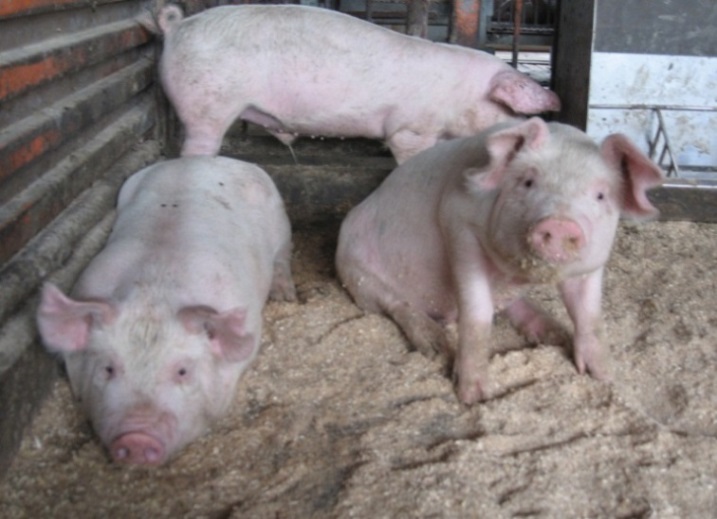 肉豚
滋賀県産豚肉のPRポスター
－ 10 －